Thomas Jefferson
1801-1809
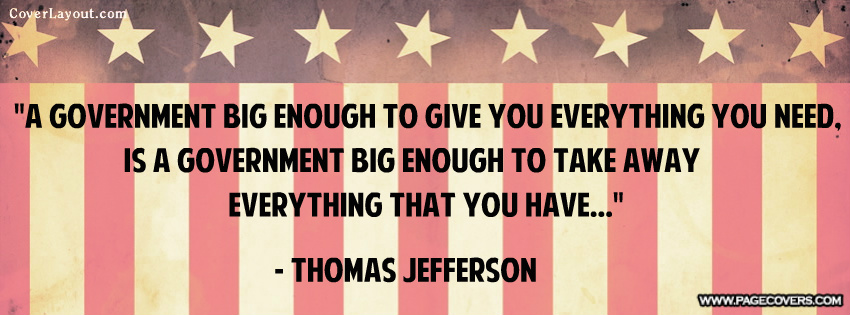 Domestic policy
Significant domestic policy:
	1. Louisiana Purchase (1803)
		Bought Louisiana Territory from Napoleon (France) for $15 million. France was fighting a war with Britain 
	       and dealing with the Haitian Rebellion, both of which were expensive, so they were willing to sell.  Jefferson 
	       was primarily interested in the port of New Orleans for trade, but was eager to expand the US (even 
		without Congressional approval). This meant France was almost entirely out of North America.

	2. Lewis and Clark Expeditions 
		Jefferson sent Merriweather Lewis (Jefferson’s personal secretary) and William Clark to explore the new 
		Louisiana territory.  They document geography, topography, fertility of land.
Louisiana Purchase
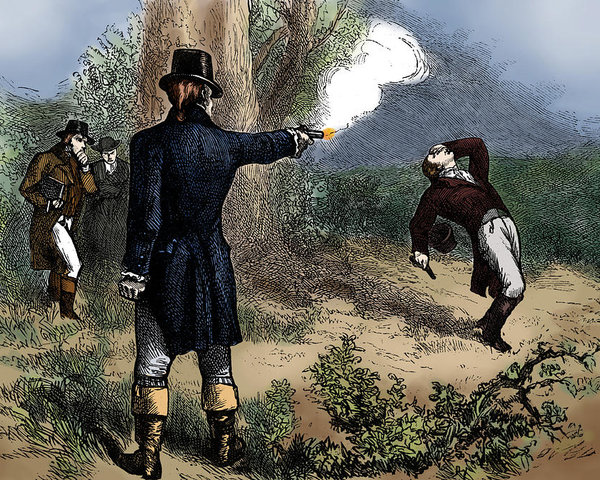 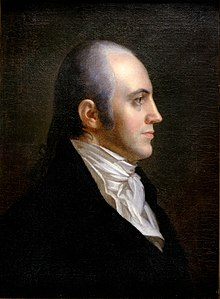 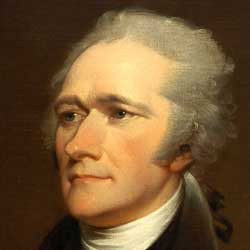 Burr Conspiracy
There was strong anti-expansionist feelings among the northern Federalists. They realized that as the US expanded westward, the less power they and their region would retain.
		Essex Junto: radical group of MA Federalists who wanted to secede from the Union to form a 
				        “Northern Confederacy”.  
Conflict over how to get NY to go along with this plan resulted in conflict between Hamilton (leading NY Federalist) and Aaron Burr (candidate for NY Governor in 1804). 
		- Led to a duel in which Burr killed Hamilton
		- Burr “conspiracy” led him being tried for treason, acquitted by the Marshall Court 
		- illustrated the dangers of a weak central government that could be undermined by ambitious 		  politicians
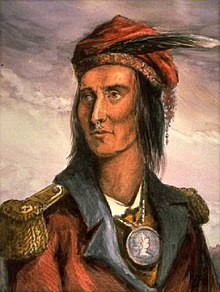 Domestic policy
Tecumseh
3. Native American Affairs
		Under Washington and Adams, the US gov had attempted to secure native lands by treaty, rather than by 
		force. This didn’t work. Jefferson then asked them to give up their lands peacefully, in exchange for farming 
		instruction and “civilized education”.  Most tribes resisted – Cherokee were the most successful.
	
		Tecumseh v. William Henry Harrison 
			Tecumseh was leader of Shawnee tribe in Ohio Valley and wanted to unify all tribes in the area. His 
			brother, “the Prophet”, had a vision of a unified Indian force fighting against the US gov.  The Ohio 
			Valley tribes (assisted by the British) fought the US gov for control over the area. The Native
			Americans lost and Harrison (gov of “Indian Territory”) became a hero.
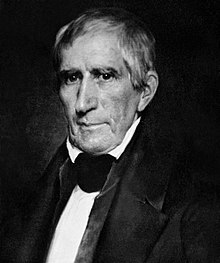 William Henry Harrison
Tecumseh and William henry Harrison
Tecumseh meeting William Henry Harrison, the governor of Indian Territory (or Indiana) for the first time.  

The unification of tribes in the Ohio Valley didn’t last long after US troops were sent in to put down Tecumseh and his brother’s movement.
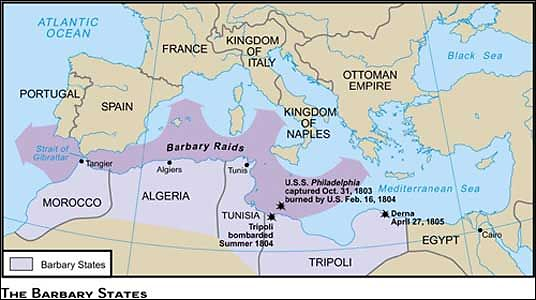 Foreign policy
Significant Foreign Policy Events:
	1. Barbary Wars (1801-1806)
		Barbary States of North Africa (Morocco, Tripoli, Tunis) were attacking US ships in Mediterranean Sea, 
		demanding payment for travel in the area. Jefferson refused to pay and ordered armed battleships to escort 
		US merchant ships. 

	2. Conflict with England and France (1805-1812)
		England was still at war with France, continued impressment (kidnapping of sailors/ships) of US ships, and the 
		US tried to stay neutral. Rather than go to war with either country, Jefferson passed a trade embargo (thinking 
		that this would hurt British and French trade). This hurt US trade and angered US public (esp. Southern 
		farmers).
Embargo act 1807
This political cartoon depicts the frustration Americans had with Jefferson’s embargo on foreign trade. The embargo is represented by a snapping turtle named “Ogrambe”, or “embargo” spelled backwards.